Moodle стартhttp://rmc-cher.ru/
Центр художественно-эстетического развития КГАОУ ДО РМЦ
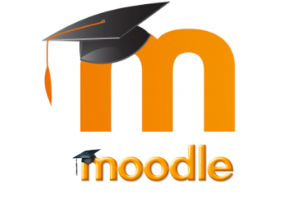 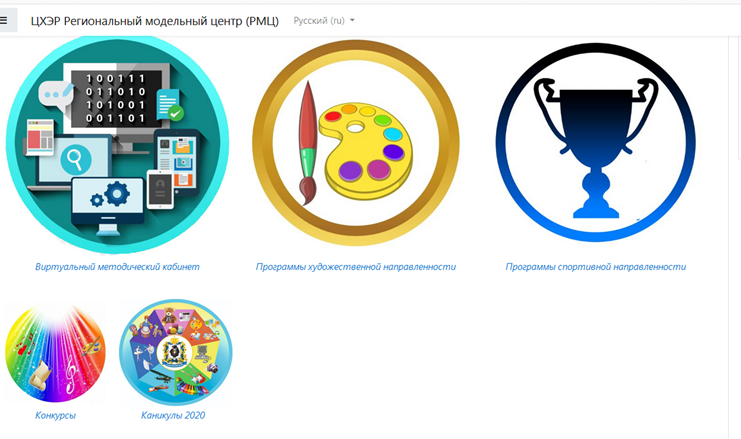 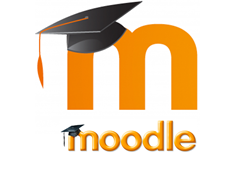 Наполнение Виртуального методического кабинета
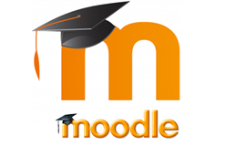 Документы
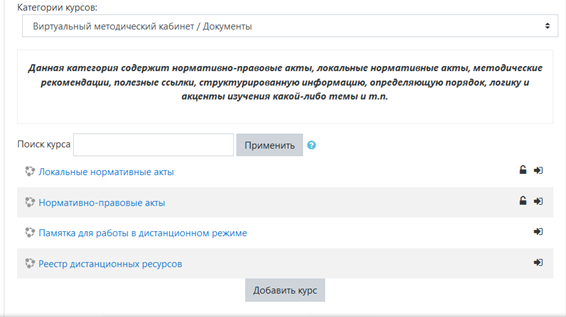 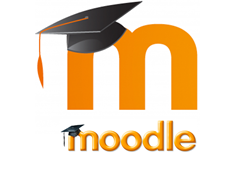 Повышение квалификации
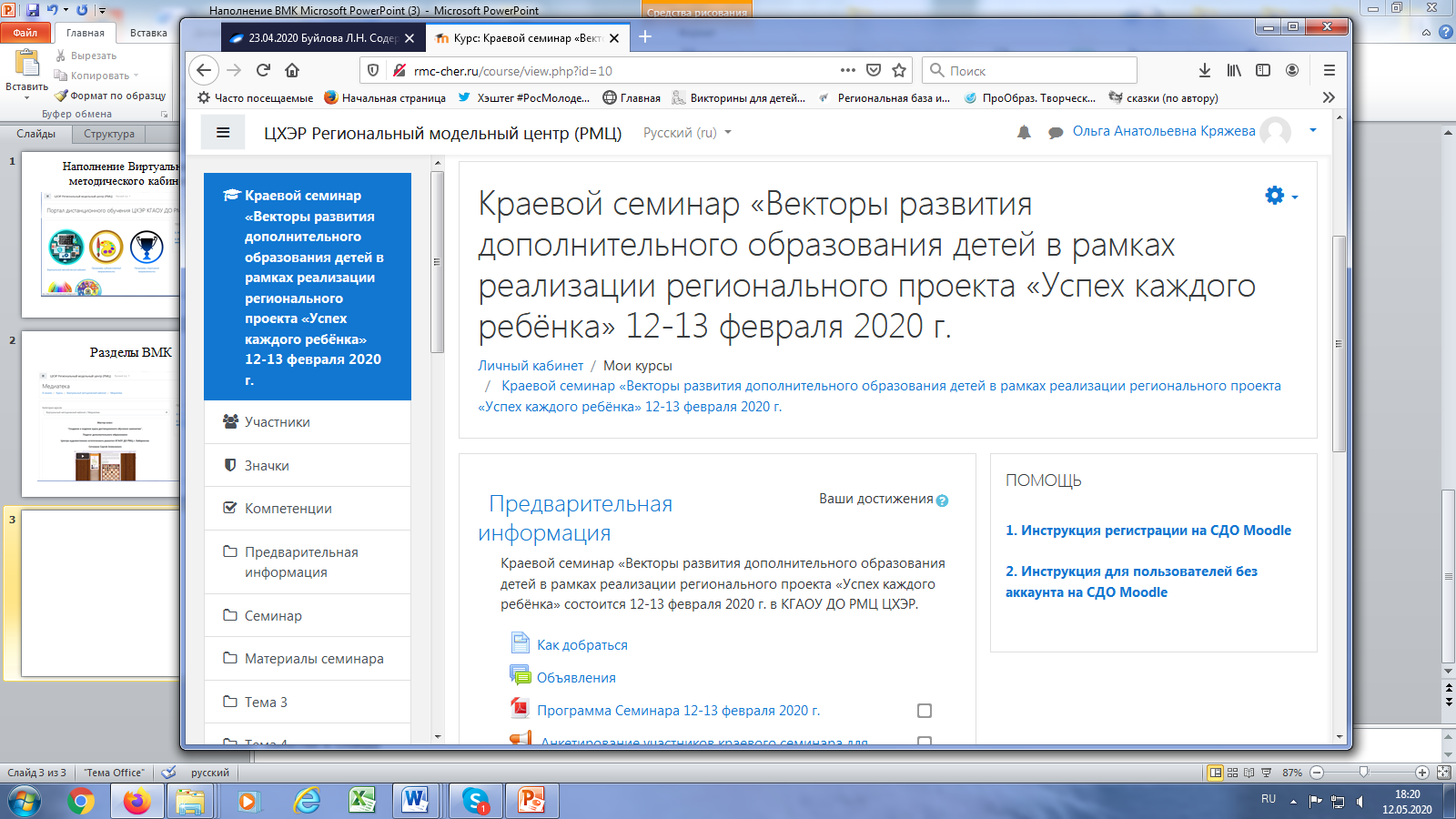 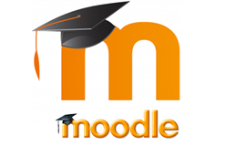 Медиатека
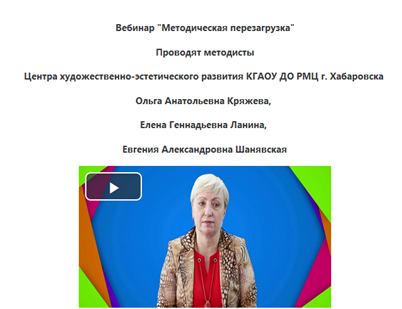 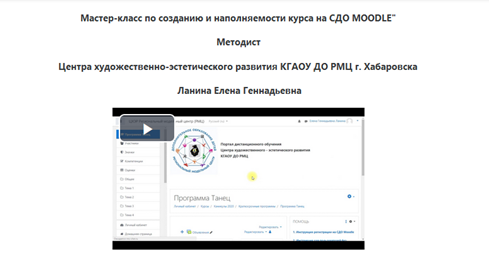 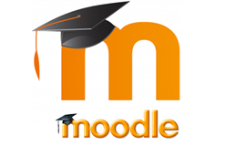 Банк эффективных практик
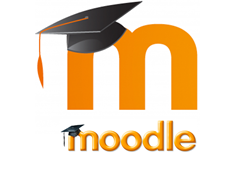 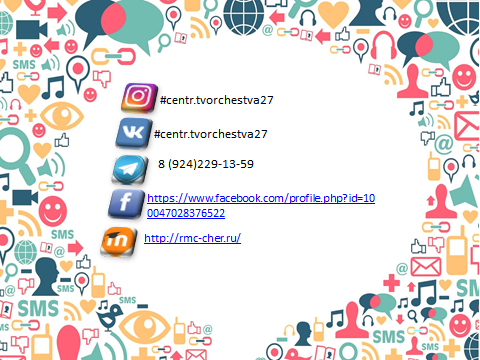